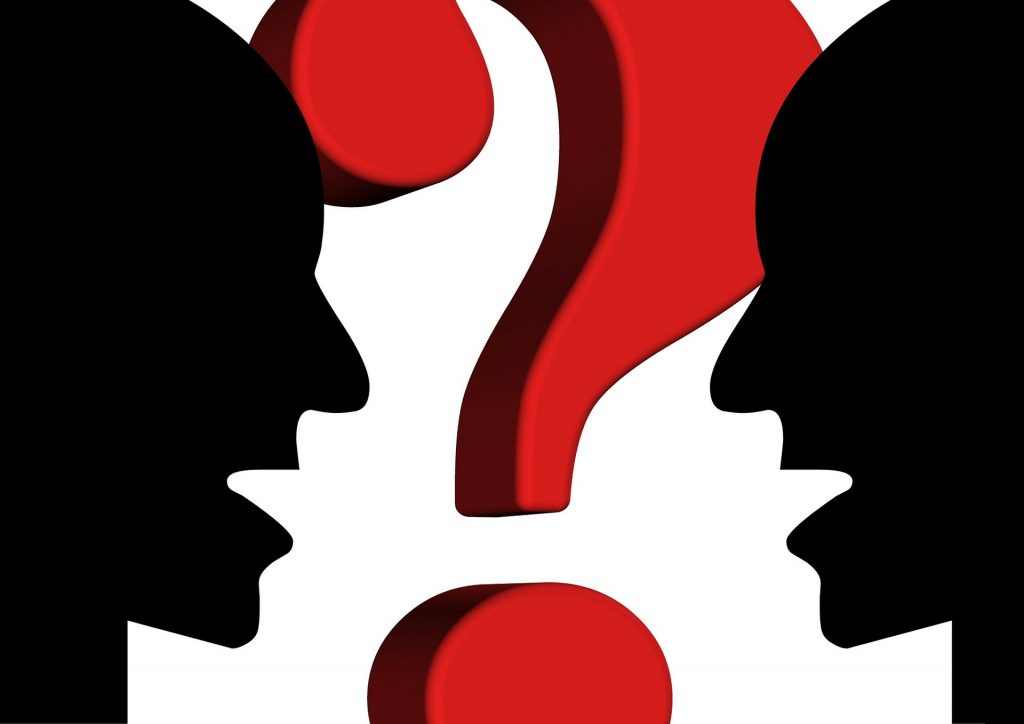 Formy oslovení
Lundová, Tomalová, Vízner
Otázky
1) Co byste v Brně změnili?
2) Co se vám v Brně líbí?
3) Co vás dělá Brňákem?
Předkampaň
Před sběrem dat
Nutné, aby se lidi dozvěděli, že se Brno bude soutěže účastnit
Aby byli připraveni na to, že se něco bude dít
Konkrétně
Hashtagy na sociálních sítích Brna, případně plakátech
#BrnkámproBrno
#oBrňsetrpělivostí
#BrnímproBrno
Hudební klip – Brno spojuje
Upoutávka na YouTube 
Socha Jošta s českou vlajkou a nápisem Osedlejme si Evropu
Kampaň
Zahájen sběr dat- odpovědí na 3 otázky
Videomapping na významné budovy v Brně
Putovní akce KK „Kafé a koláčky“
S tím spojené vystoupení dětí ze ZUŠ – přitáhne rodiče a seniory
Rychloinstalace brněnských umělců
Oslovování lidí v zoo, pobočkách Lužánek, knihovny, zápas Komety
Zaujmout něčím neobvyklým
Online animace
Brněnský orloj x liberecký Ještěd
Slogan: „I s malým kašpárkem se dá dělat velké divadlo“, „Na velikosti nezáleží“
Svatý Václav x Jošt
Slogan: „Štatl jde do boje“, „Kdo s koho“
Cedule na brněnském orloji – „Vyplň mě!“- u toho člověk, která bude zaznamenávat odpovědi
U toho hráč na didgedildoo
Nahodilé nápady
Video se sestříhanými záběry, jak lidé odpovídají na otázky – mini seriál
Vyhlášení výtvarné soutěže pro základní školy, která se bude týkat odpovědí na třetí otázku – výzva pro děti, zároveň info pro rodiče
Možnost vyplnit dotazník na vybraných místech – knihovna, kavárny, doma – poté následně vhodit do určených schránek
Zazdíme Brno
Brněnská zeď nářků  – zájemci budou vkládat lístečky s odpovědí na 1. otázku do mezer mezi cihlami 
Brněnská stěna slávy – odpovědi na druhou otázku se bude přichytávat na stěnu 
Plocha brněnství – lidé namalují to, co je dělá Brňany
Online
Nápisy na šalinách s jednotlivými otázkami – součástí odkaz na web, kde bude možnost dotazník vyplnit 
V MHD připojení k internetu zdarma = během cesty možnost vyplnit dotazník
Otázky také na zadních stranách sedadel
Horních lištách v šalinách – lidé čtou za jízdy 
Plakáty odkazující na web
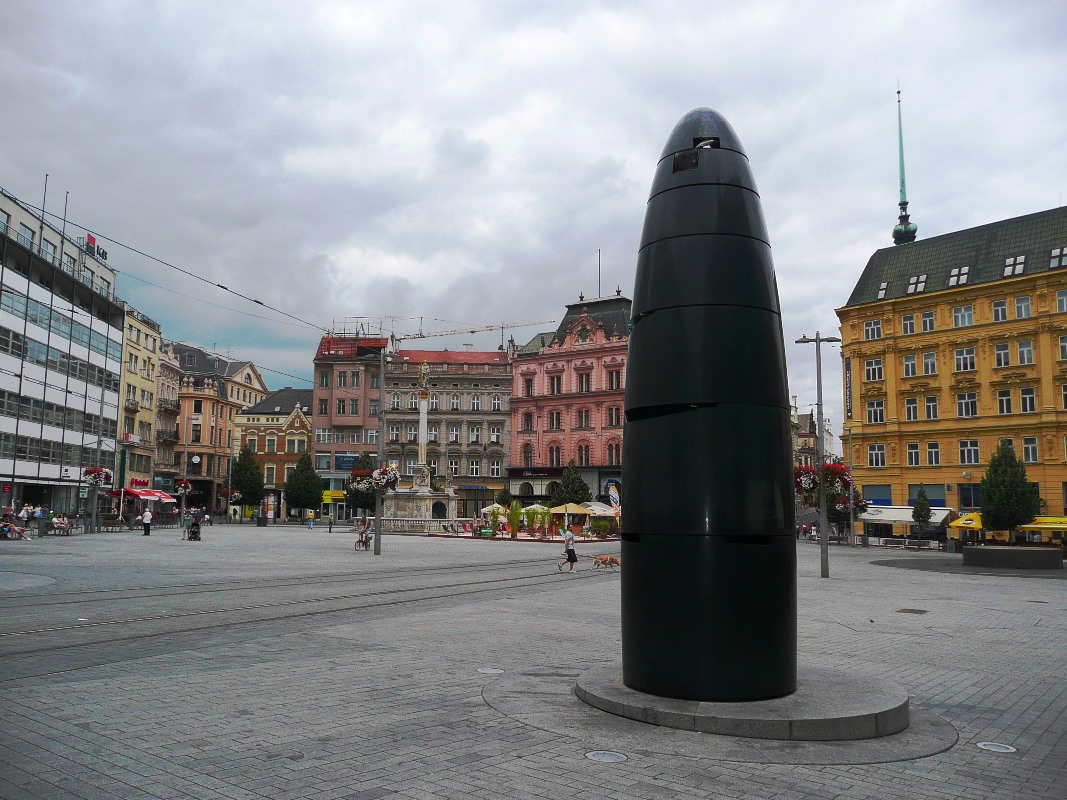 Děkujeme za pozornost